Найди лишнее
предмет
слово
Логопедическое занятие-игра
Подготовила
учитель-логопед 
МБОУ С(К) НШ – ДС №3
г. Нерюнгри
Логинова
Елена Владимировна
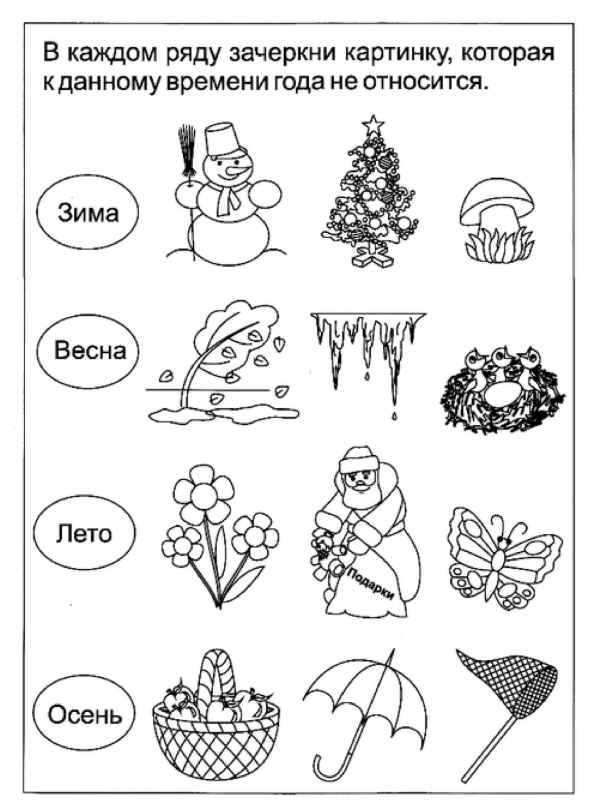 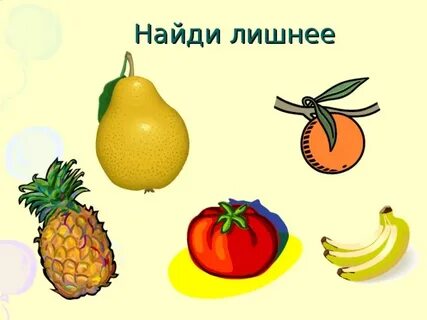 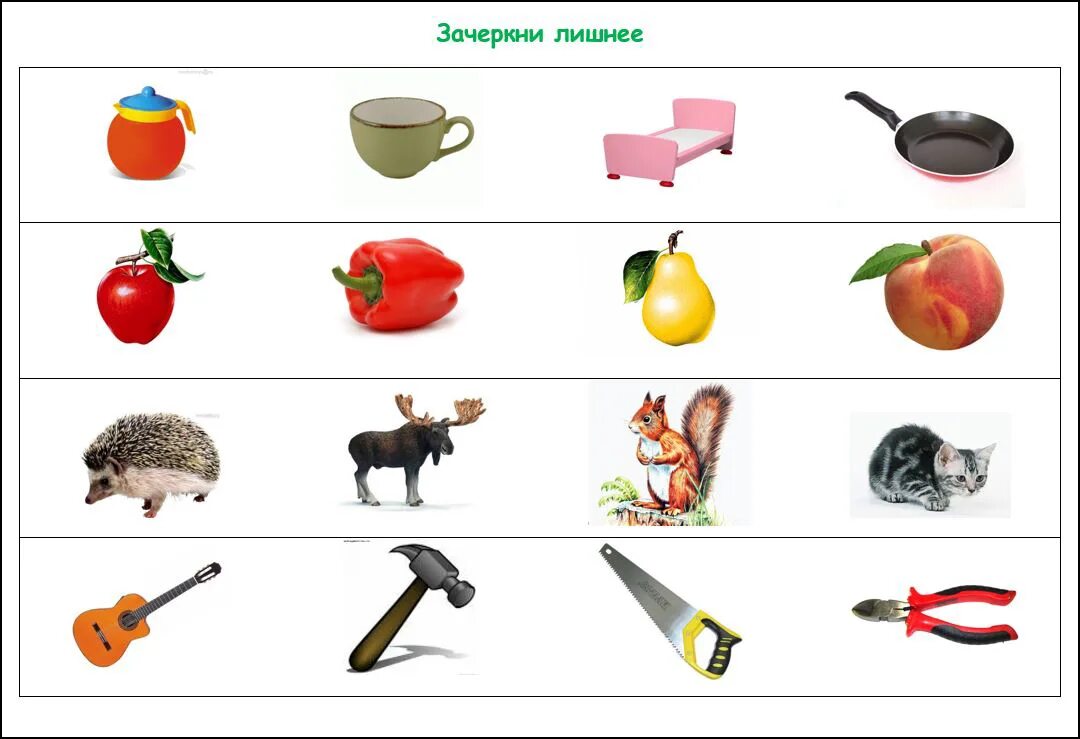 Москва   город   Сочи   Керч

Байкал   озеро   река   горы

Бежать   мчаться   лететь   стоять

Зима   лето   май   осень
Я в походе             (был – бил).В барабан я           (был – бил).Я веревочку          (выл – вил).Волк в лесу           (выл – вил).Малыш был очень (мил – мыл).Он руки с мылом   (мил – мыл).
Кит   собака   белка   нос

Ветер   солнце   сом   еда

Маша   Витя   Саша   дети

Парта   мел   ручка   кот
Выпиши лишнее слово
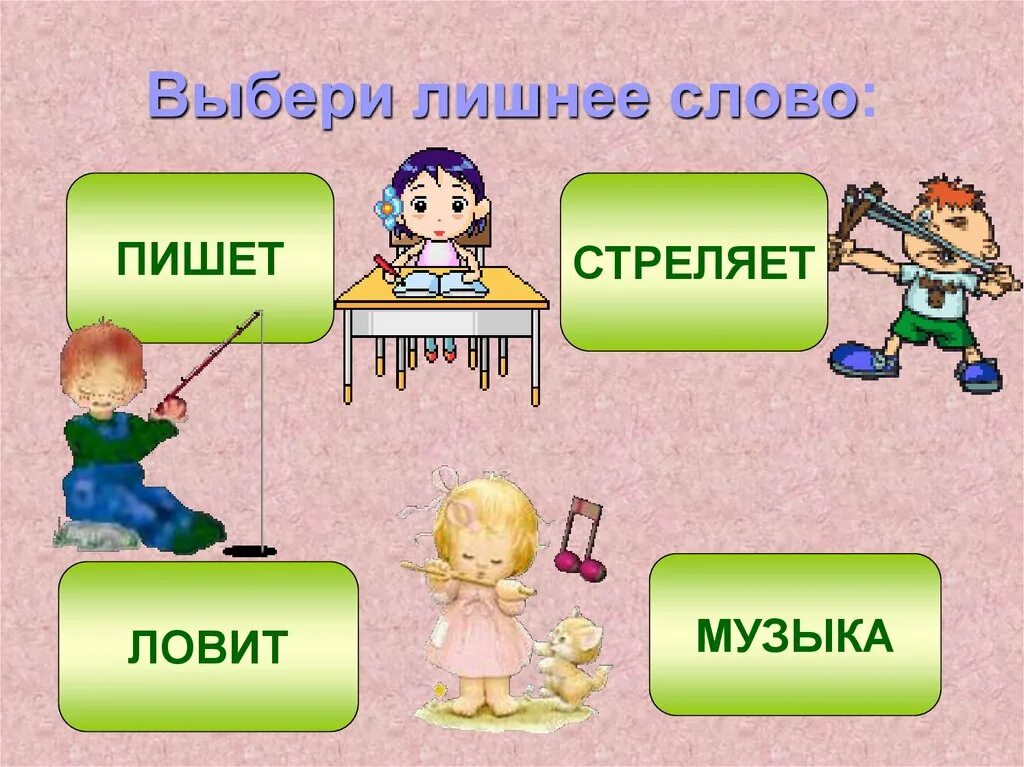 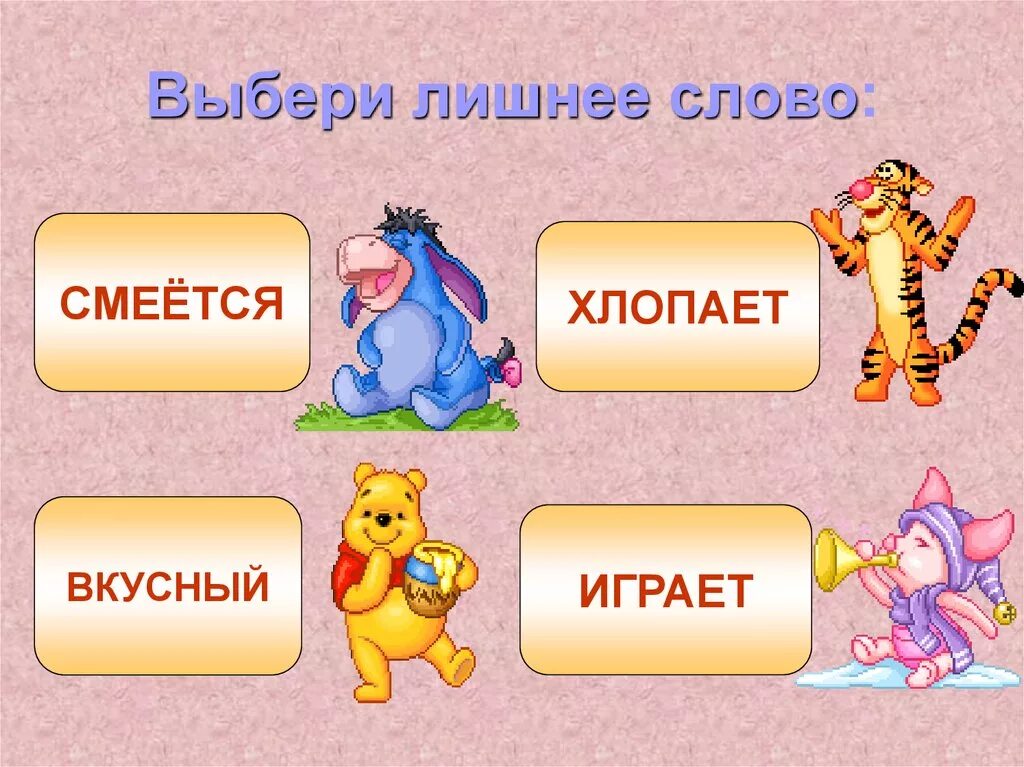 Выпиши лишнее слово
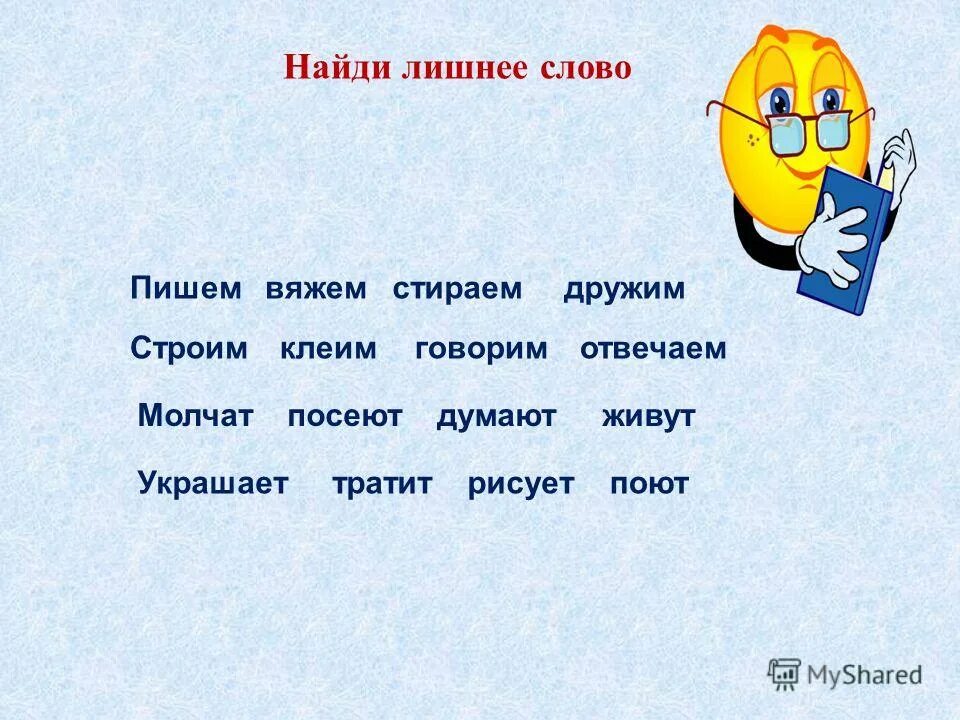 Выпиши лишнее слово
Синий 
Весёлый 
Красивая 
Добрый 
Гвоздь 
Теплое
Стоять 
Плохой 
Шить 
Плавают 
Смеётся
Учу
Поезд
Змея
Шляпа
Плыть
Сок
Сон
Физминутка
Для пальчиков





Для глаз
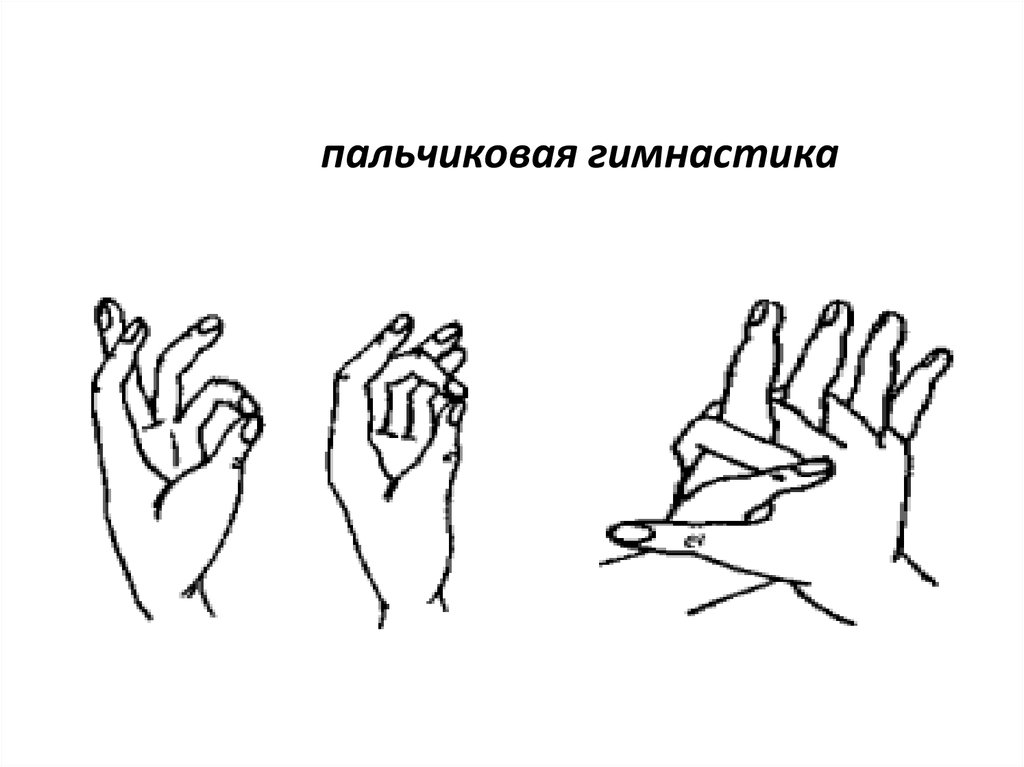 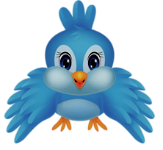 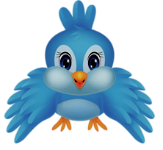 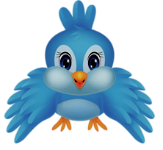 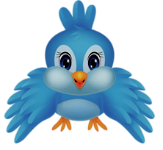 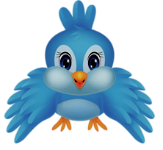 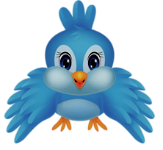 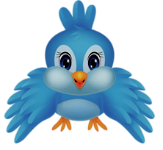 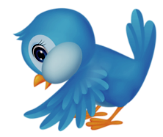 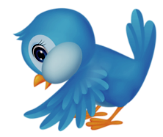 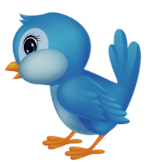 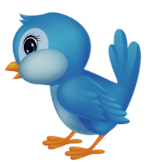 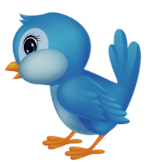 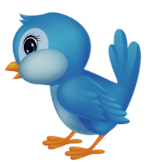 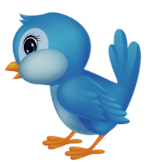 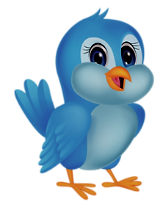 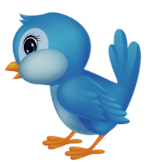 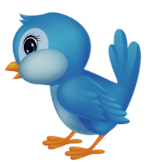 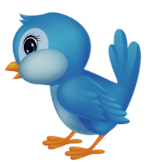 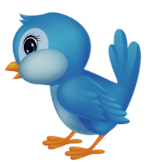 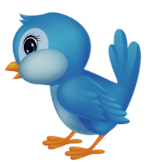 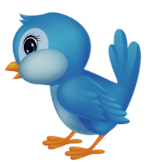 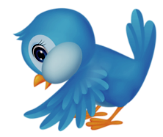 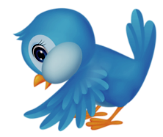 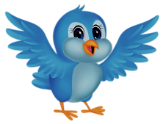 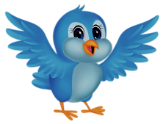 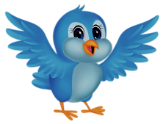 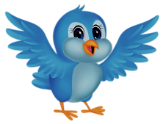 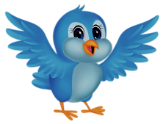 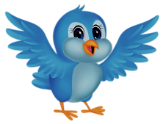 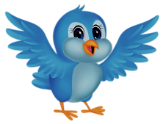 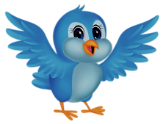 Найди лишнее
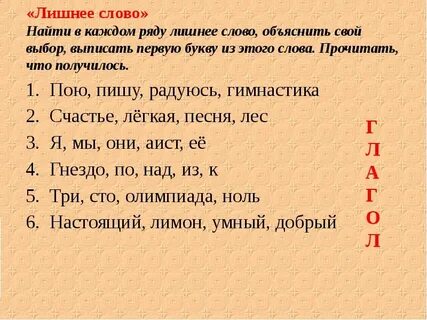 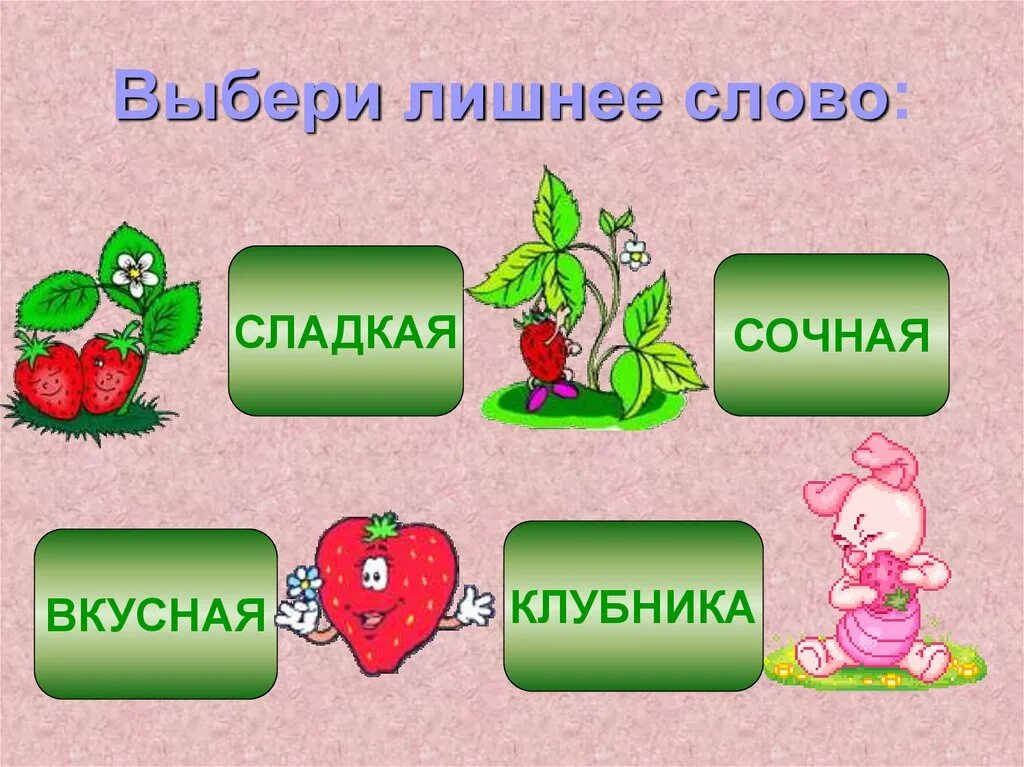 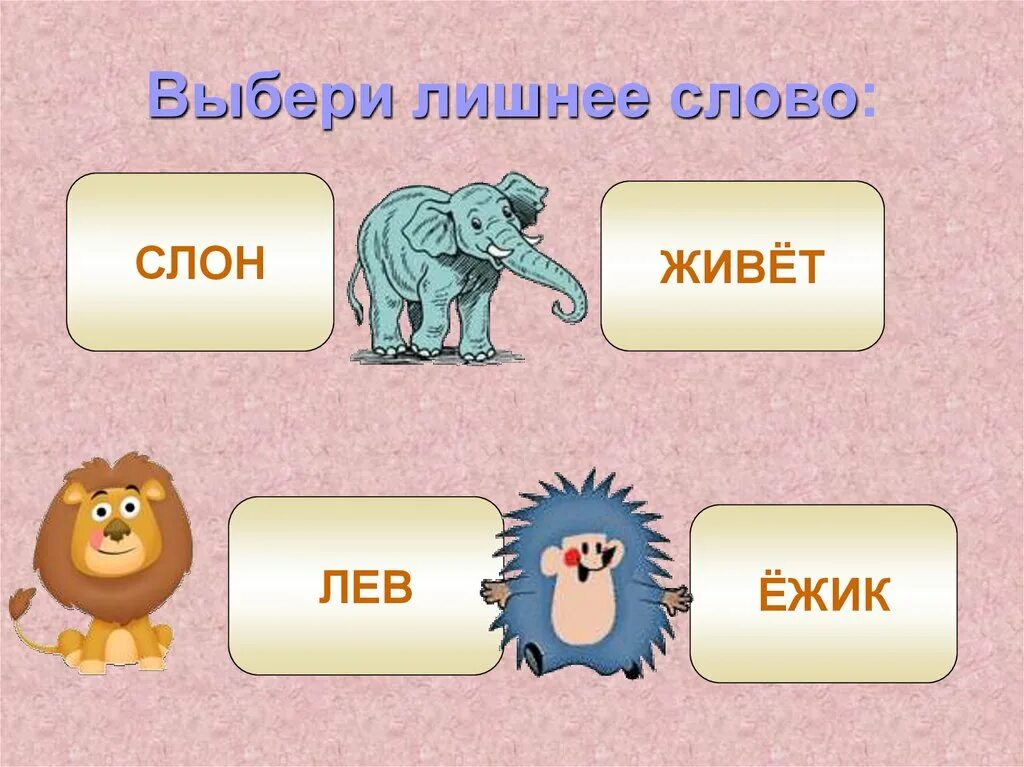 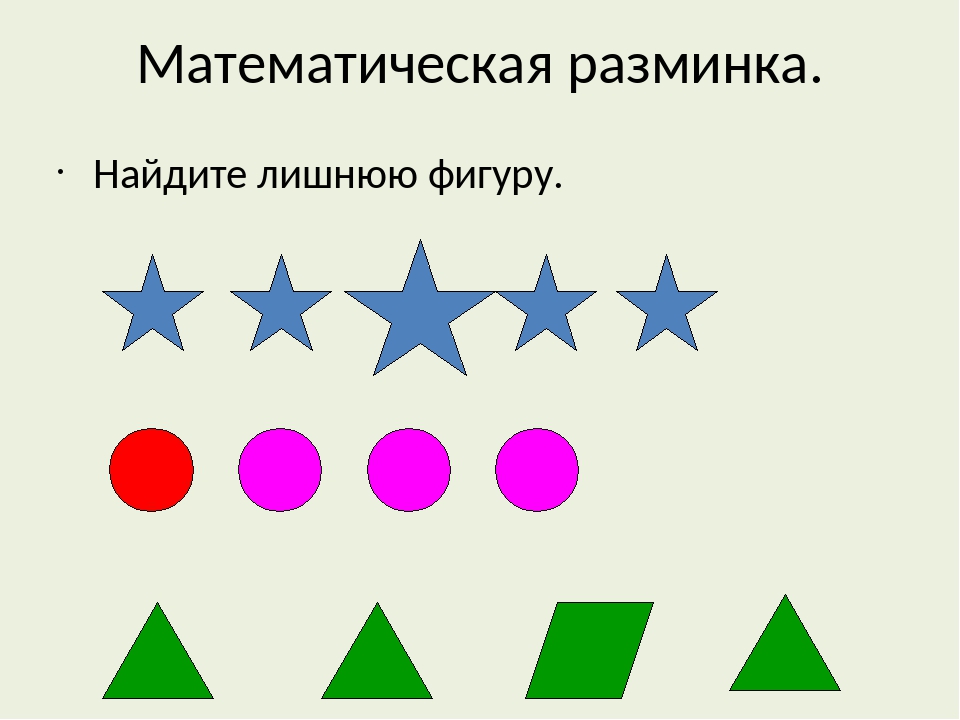 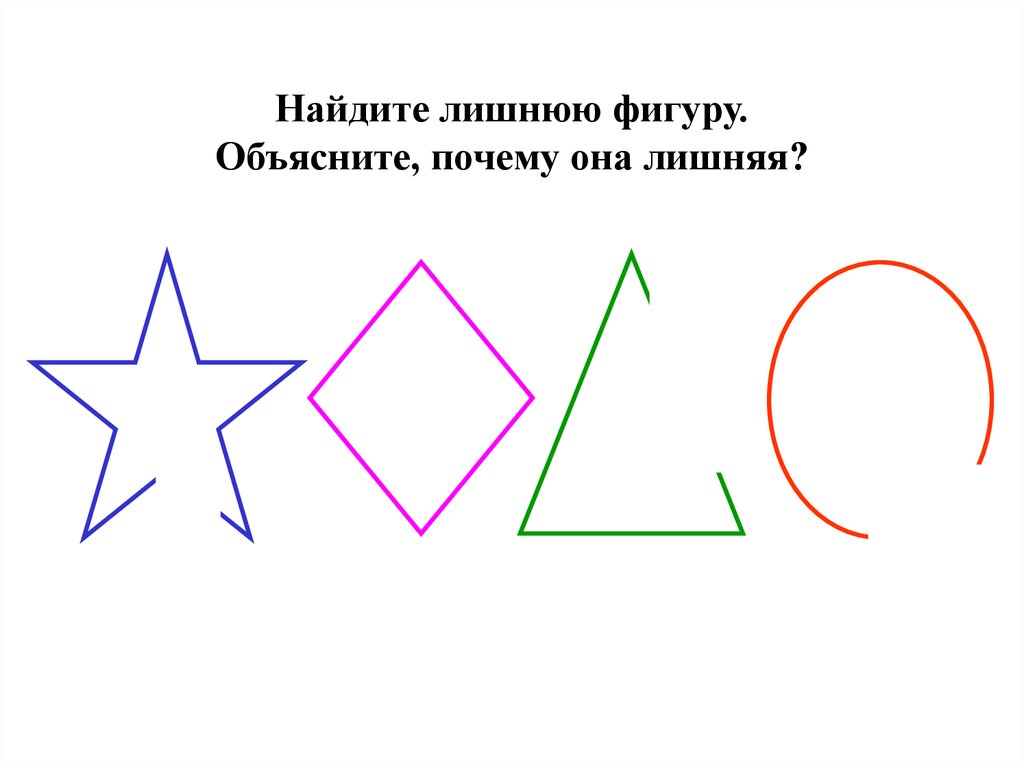 Найди лишнее и объясни
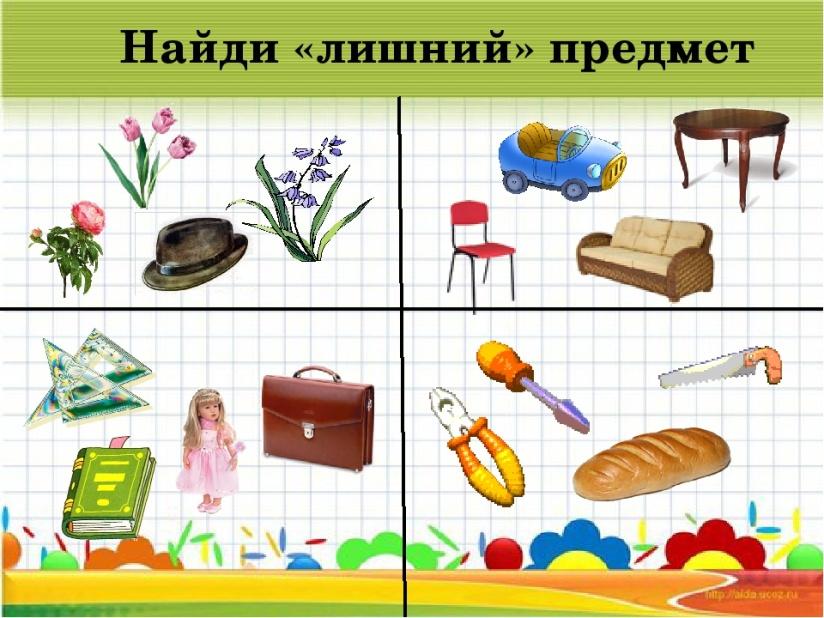